ERGONOMÍA
Escuela de Desarrollo Profesional y Educación Continua
Miami Dade College North Campus 

OSHA - Susan Harwood Training Grant
DISCLAIMER: This material was produced under grant number SH-22302-SH1 from the Occupational Safety and Health Administration, U.S. Department of Labor. It does not necessarily reflect the views or policies of the U. S. Department of Labor, nor does mention of trade names, commercial products, or organizations imply endorsement by the U. S. Government. The U.S. Government does not warrant or assume any legal liability or responsibility for the accuracy, completeness, or usefulness of any information, apparatus, product, or process disclosed. COPYRIGHT INFORMATION: This material is the copyrighted property of Miami Dade College. By federal regulation, OSHA reserves a license to use and disseminate such material for the purpose of promoting safety and health in the workplace.  Miami Dade College hereby authorizes employers and workplace safety and health professionals to use this material, distributed by or through OSHA, in their workplaces or practices in accordance with the guidance contained in the material. To this end, permission is granted to use such copyrighted material solely for non-commercial, instructional, personal, or scholarly purposes. The material may be used and incorporated into other workplace safety and health programs on the condition that no fee may be charged for the subsequent use of the material. Use of the material for any other purpose, particularly commercial use, without the prior, express written permission of the copyright owner/s is prohibited. Furthermore, any modification to the material is prohibited without the prior, express written permission of the copyright owners.

       OSHA - Susan Harwood Training Grant
Visión general de la clase
Definición de Ergonomía
Directrices OSHA
Factores de estrés ergonómicos
Lesiones ergonómicas comunes
Soluciones recomendadas
Definición de Ergonomía
Ergonomía –(er-go-no-mía)–sustantivo. Término griego para ‟las leyes del trabajo”.
La ciencia de adaptar las estaciones de trabajo, herramientas, equipos y técnicas de trabajo para que sean compatibles con la fisiología y anatomía humana de manera de reducir los riesgos de lesiones llamadas ‟Desórdenes muscoesqueléticos” como consecuencia de factores de estrés ergonómico. 
En otras palabras, ‟Adaptar el trabajo a la persona”, en vez de ‟la persona al trabajo”.
Definiendo Desorden Muscoesquelético
Lesiones causadas por repetitivos traumatismos físicos o por exposición de partes específicas del cuerpo, tales como, la espalda, manos, muñecas o antebrazos.
También llamado lesiones por esfuerzo, trastornos por movimientos repetitivos, síndrome de uso excesivo y Trastornos Traumáticos Acumulativos (CTDs)
Causado por factores de estrés ergonómico
Desórdenes muscoesqueléticos comunes
Lesiones en la espalda
Lesiones en el cuello
Lesiones en extremidades inferiores
Síndrome de vibración mano-brazo
Síndrome de túnel carpiano
Directrices OSHA
Se enfocan en industrias y en empleadores con altos grados de lesiones y enfermedades relacionadas con riesgos ergonómicos.

Coordina las inspecciones con una estrategia legal diseñada para actuar sobre violaciones ergonómicas enjuiciables.

Los riesgos ergonómicos graves serán tratados usando la Sección 5(a)(1) del Acta de OSH, a menudo referida como la Cláusula de Obligación General.
Cláusula de obligación general
La Cláusula de Obligación General describe la obligación de los empleadores de ‟proveer a los empleados un lugar de trabajo libre de riesgos reconocidos que probablemente causen la muerte o daño físico serio”. Esta cláusula del Acta de OSHA es utilizada para citar graves peligros donde no existe norma específica de OSHA para abordar el peligro, como es el caso de los factores de estrés ergonómico. 
Cuando OSHA usa la Cláusula de obligación general para citar a un empleador, OSHA debe demostrar que:
El empleador falló en mantener un lugar de trabajo libre de riesgos a los cuales los empleados estaban expuestos.
El riesgo estaba causando o pudiera haber causado la muerte o graves daños físicos.
El riesgo había sido reconocido.
Existen medios viables para la reducción de ese riesgo
Directrices ergonómicas
Distribución de bebidas
Astilleros
Plantas procesadores de aves de corral
Tiendas de comestibles
Casas de cuidado
Plants empacadoras de carne
Los factores de estrés en lugares de trabajo
Movimiento repetitivo
Líneas de ensamblaje
Levantar
Escalar
Pintar
Teclear
Operaciones con herramientas
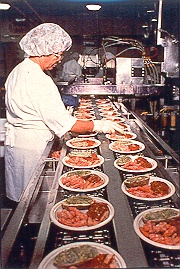 Los factores de estrés en lugares de trabajo
Vibración
Amoladoras
Lijadoras
Taladros
Cinceles
Sierras
Martillos neumáticos
Remachadoras
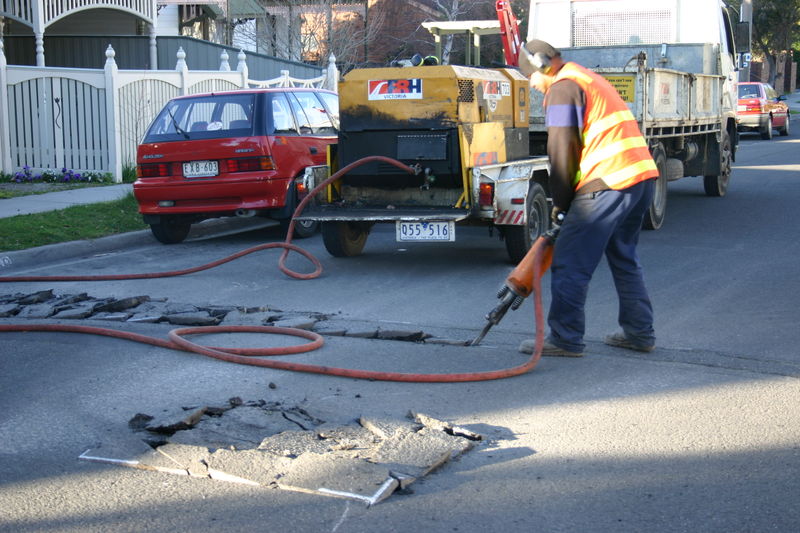 Los factores de estrés en lugares de trabajo
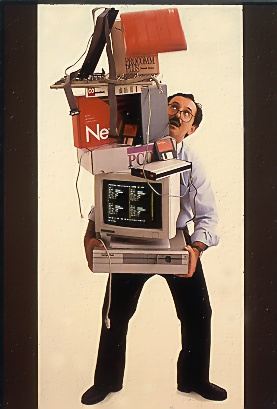 Fuerza excesiva
Levantar
Empujar
Halar
Mover objetos pesados
Los factores de estrés en lugares de trabajo
Posiciones incómodas
Alcanzar objetos en estantes bajos
 Sostener objetos alejados de tu cuerpo
Pintar techos
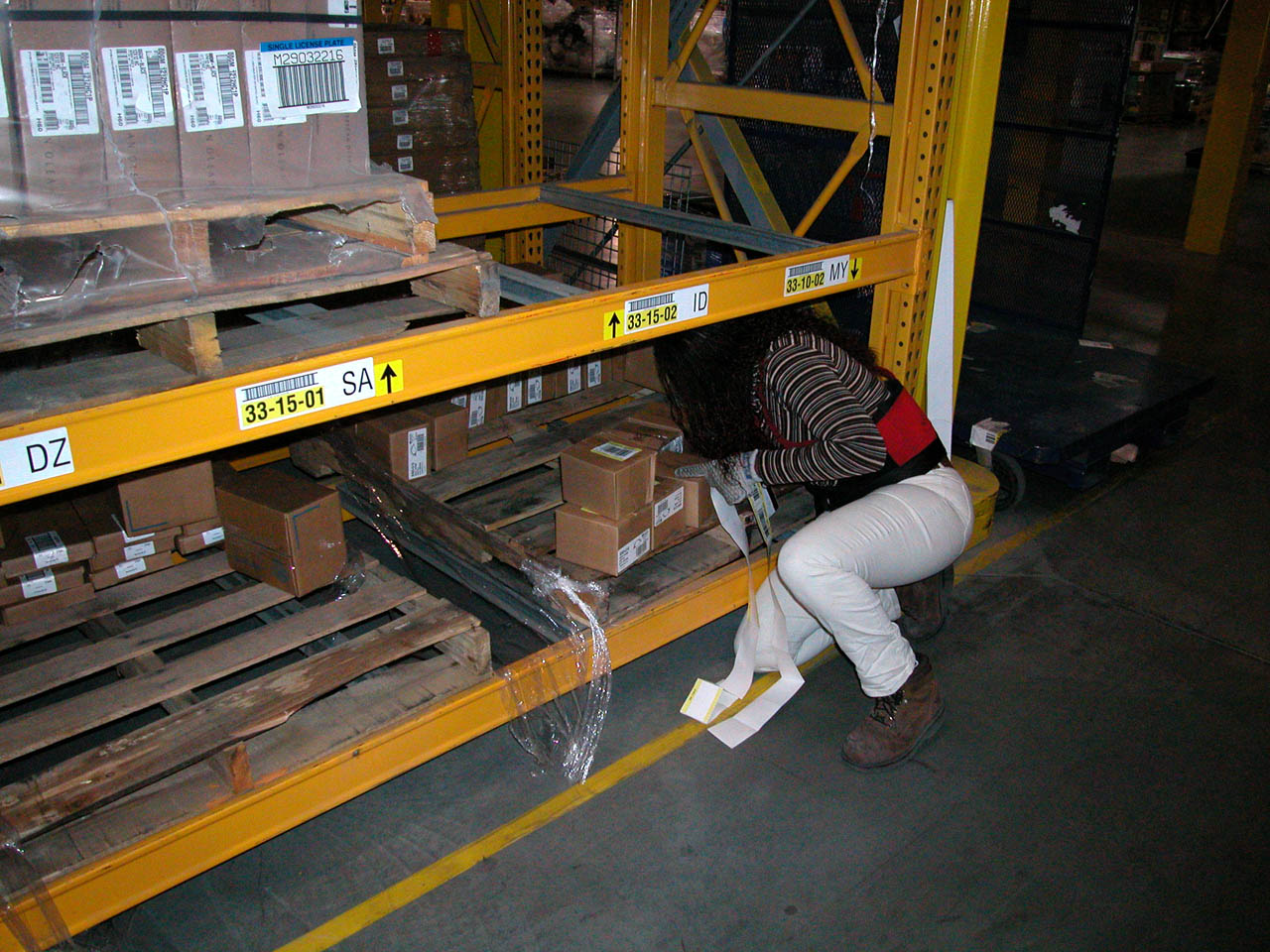 Las condiciones se agravan con:
Edad

Estrés

Condición física
Edad promedio de todos los trabajadores de EEUU
Nuestra reacción al estrés
La primera reacción de nuestro cuerpo al estrés, ya sea física o emocional, es la tensión de los músculos (Síndrome de la pelea o del vuelo)

 Un músculo tenso es un músculo rígido

 Los músculos tensos son mucho más susceptibles a distensiones y esguinces
Acondicionamiento físico
Falta de ejercicio
Mala nutrición
Falta de sueño
Hábitos generales de vida no saludables
El costo de las lesiones
Directo
Diagnóstico
Cirugía
Rehabilitación
Indirecto
Rotación de personal
Absentismo debido a las lesiones no reportadas
Costos de beneficios en curso
Las horas extraordinarias utilizadas para cubrir los días perdidos / restringidos
Moral
Daños al producto
Los costos burocráticos de la lesión / Manejo de Reclamos
Reporte de accidentes
Investigación de accidentes
Manejo de casos
Así qué, ¿Cómo prevenimos las lesiones?
Equipos de protección personal (PPE)
Ropaje o dispositivos usados para aislar a una persona de la exposición directa a materiales o situaciones peligrosas.

 Soportes para la espalda

 Guantes anti vibración

 Soportes de muñeca

 Envolturas y fundas
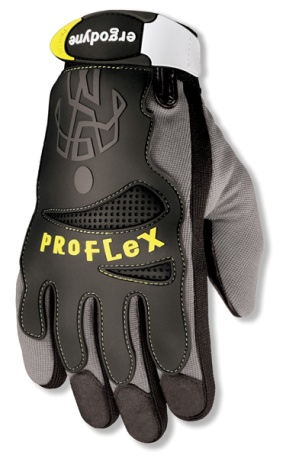 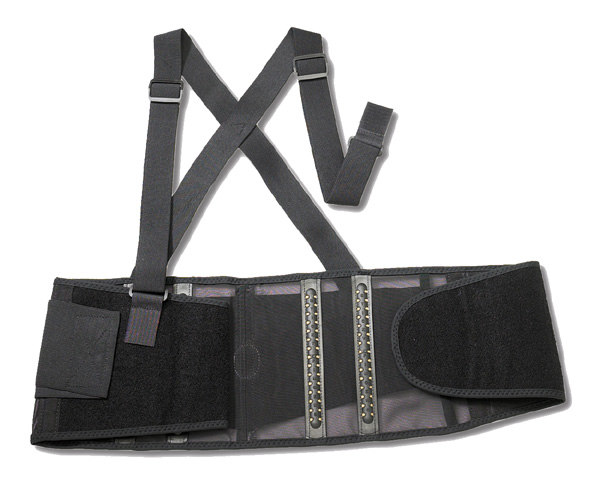 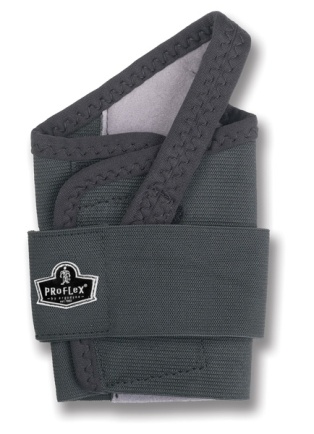 LESIONES DE ESPALDA
¿Sabía usted que…?
La espalda es la parte del cuerpo que más frecuentemente se lesiona. Una vez lesionada, el riesgo de recurrencia se duplica.
Las lesiones en la parte baja de la espalda representan el 90% de todos los reclamos por lesiones.
En segundo lugar después del resfriado común, en términos de días de trabajo perdidos.
El dolor de espalda le cuesta a los negocios Americanos alrededor de $30 billones cada año.
Cuatro de cada cinco personas sufrirán dolor de espalda en el transcurso de sus vidas.
Su espalda
El propósito de la espalda es dar soporte a la parte superior del cuerpo, proteger su columna vertebral y permitir la flexibilidad.
 La mayor parte de la tensión al levantar o plegarse es absorbida por la zona lumbar. Para quitar un poco la presión a la columna, su abdomen y músculos de la espalda se contraen para proveer soporte adicional.
 Por ejemplo, cuándo Ud. levanta algo pesado, su abdomen y músculos de la espalda le ayudan a compensar el esfuerzo de manera que el peso completo no sea transferido a la columna, sino absorbido por la cavidad abdominal. Esto se conoce como presión intra-abdominal.
CAUSAS DE LESIONES DE ESPALDA
Técnicas impropias de levantado
Esfuerzo excesivo
Mala postura
Factores médicos (edad, otras discapacidades, etc).
Resbalones y caídas
Peso excesivo
Falta de ejercicio
Estrés
Carteras y maletines pesados
Síntomas de dolor de espalda
Dolor
Rigidez
Entumecimiento de las piernas
Capacidad limitada para sentarse o pararse
Debilidad muscular, espasmos y distensiones
Disminución del rango de movimiento
Técnicas apropiadas para el levantamiento
Póngase de cuclillas para levantar y bajar
 No doble la cintura
 Mantenga su espalda recta mientras se agacha
 Mantenga el peso tan cerca de usted como sea posible
 Incline su espalda y levántese con su cabeza primero
 Si debe girar, hágalo con los pies, no con su cuerpo.
 Nunca haga movimientos abruptos ni gire.
 Ponga abajo el peso manteniendo la espalda encorvada.
 Mantenga los pies separados y escalonados
 Use zapatos con suelas anti resbalantes.
Forma equivocada de levantar peso
Forma correcta de levantar peso
CONTROL DE LESIONES DE ESPALDA
PPE (Equipo de Protección Personal)
Utilice un soporte de espalda flexible para soporte adicional lumbar y abdominal.

 Los soportes de espalda también sirven como útiles recordatorios de cómo levantar apropiadamente
EL SOPORTE DE ESPALDA
¿QUE ES UN SOPORTE DE ESPALDA?
El soporte de espalda es una medida de control diseñado para reducir los riesgos de lesiones de espalda. Provee soporte a la zona lumbar y abdominal mediante la remoción de tensión en éstas áreas.
¿QUE HARÁ POR USTED EL SOPORTE DE ESPALDA?
Dos cosas: Le brindará soporte a la región inferior de sus espalda y a su abdomen, a la vez que le recordará sobre el uso de técnicas apropiadas de levantamiento.
El soporte de espalda provee soporte al abdomen y a la región baja de la espalda cuando usted levanta. Al reforzar el soporte de espalda usted mejora la presión intra-abdominal y aleja la tensión de su columna.
El soporte de espalda le recuerda que debe emplear técnicas apropiadas de levantamiento. Cada vez que usted apreta el cierre doble le está diciendo a su cuerpo que es hora de levantar.  Esta acción le recuerda que debe pensar sobre los Ocho Mandamientos de Levantamiento, haciendo que el levantamiento sea más fácil y seguro.
¿QUÉ NO HARÁ EL SOPORTE DE ESPALDA POR USTED?
No curará un problema de espalda existente
No lo hará un fisicoculturista
Si continúa levantando grandes, pesados y voluminosos objetos usted tiene altas probabilidades de lastimarse a sí mismo.
DEMOSTRACIÓN DE SOPORTE DE ESPALDA
¿Cómo colocarse el soporte de espalda?
Afloje los tirantes y deslice el soporte de espalda.
Tome cada extremo de la banda de cintura. Estire el extremo derecho con cierres de gancho hacia la izquierda y asegure (aproximadamente de 4 a 6 pulgadas [10-15 cm] de superposición).  El borde superior de la banda de cintura debe estar por debajo del ombligo. Fije  las bandas elásticas exteriores a su lado. 
Ajuste los tirantes para un encaje cómodo. Para la máxima efectividad, el soporte de espalda debe estar debidamente posicionado.
Antes del levantamiento , tome las bandas elásticas exteriores y tire hacia adelante lo más lejos posible. Asegure las bandas en una posición cómoda.
Afloje una vez que haya finalizado la tarea de levantamiento.
LESIONES EN LAS EXTREMIDADES SUPERIORES
LESIONES EN LAS EXTREMIDADES SUPERIORES
Síndrome vibración mano-brazo

Síndrome de Túnel Carpiano (CTS)
SINDROME VIBRACION BRAZO-MANO (HAVS)
Desorden crónico que puede desarrollarse cuando la mano es sometida a vibración repetitiva y prolongada.
Muy a menudo, el daño a los vasos sanguíneos, nervios y músculos es irreversible
La mitad de los 1.5 millones de trabajadores Americanos que utilizan herramientas vibratorias desarrollarán alguna forma de HAVS (NIOSH). 
5% de la población general padecerá HAVS
Otra acepción: Dedo blanco
SINTOMAS DE H.A.V.S Y FACTORES DE RIESGO
Síntomas
Hormigueo o entumecimiento en los dedos y la palma
Espasmos en los dedos 
Blanqueamiento de los dedos
Factores de riesgo
Repetitiva y prolongada exposición a herramientas portátiles vibratorias
Uso inapropiado de herramientas
Agarre contundente de la herramienta
Agravado por:
Temperatura – Frío
Ambientes húmedos
Fumar
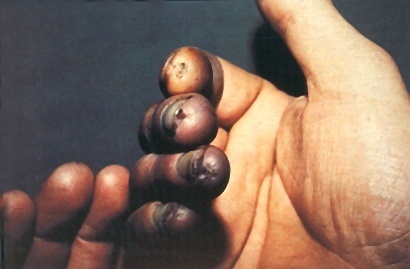 CONTROL H.A.V.S.
Equipos de proteccion personal (PPE)

Para reducir la exposición a la vibración use guantes completos anti-vibración que estén certificados.
DEMOSTRACIÓN
SÍNDROME DE TÚNEL CARPIANO
SINDROME DE TUNEL CARPIANO
El daño en manos y muñecas es una de las categorías en más rápido crecimiento de reclamos de compensación para los trabajadores 
Las lesiones en la muñeca representan más de la mitad de todos los desórdenes muscoesqueléticos (MSD)
Cinco millones de trabajadores Americanos sufren de lesiones  en la muñeca por esfuerzo repetitivo.
SÍNDROME DE TÚNEL CARPIANO (CTS)
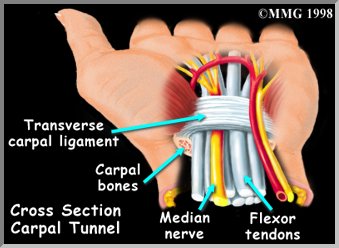 Ocurre cuando el nervio medio que corre desde la muñeca hasta la mano se comprime e inflama
Ligamento carpiano transversal
Hueso carpiano
Sección transversal del túnel carpiano
Nervio medio
Tendones flexores
SINDROME DE TUNEL CARPIANO
Causas
Repetición
Esfuerzos sostenidos
 Posiciones incómodas de la muñeca
Síntomas
Hormigueo y dolor en la mano
 Entumecimiento de la muñeca
Atrofia muscular en la base del dedo pulgar
Neutral
Extensión
Flexión
Pellizcar
Desviación radial
Desviación cubital
Neutral
CONTROL DEL SINDROME DE TUNEL CARPIANO
Equipo de Protección Personal (PPE)
 Use una muñequera flexible para fomentar la postura neutral de la muñeca y limitar los movimientos de la muñeca de manera de reducir la tensión y la presión
DEMOSTRACIÓN
PRINCIPALES BENEFICIOS DE UNA BUENA ERGONOMÍA
Reducción de costos de compensación a los trabajadores
Reducción de absentismo
Incremento de productividad
Aumento de la moral
Incremento de la calidad del trabajo
¿PREGUNTAS?
GRACIAS!